TRƯỜNG TIỂU HỌC PHÚC LỢI
TOÁN
KHỞI ĐỘNG
Nêu quy tắc tính diện tích xung quanh  của hình lập phương.
Sxq?
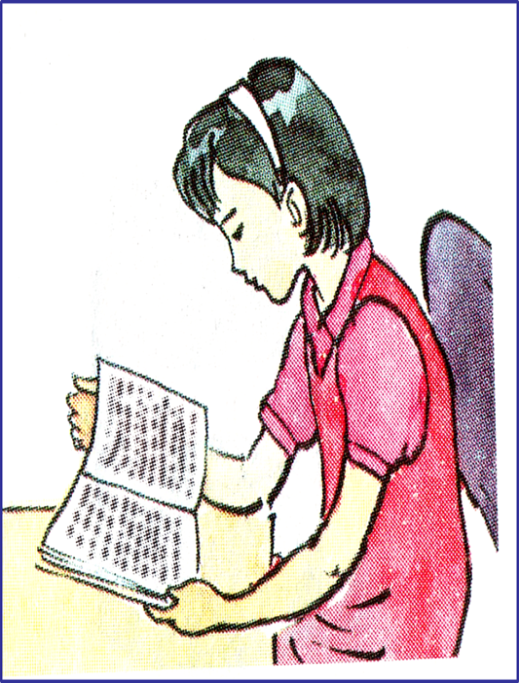 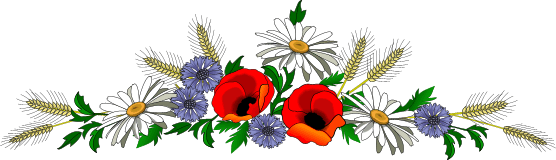 a
- Diện tích xung quanh của hình lập phương bằng diện tích một mặt nhân với 4
Sxq  = S1mặt x 4
Sxq  = a x a x 4
Hay
Nêu quy tắc tính diện tích toàn phần của hình lập phương.
Stp?
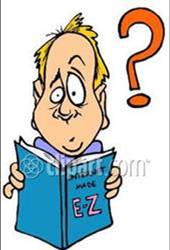 a
- Diện tích toàn phần của hình lập phương bằng diện tích một mặt nhân với 6
Stp  = S1mặt x 6
Stp  = a x a x 6
Hay
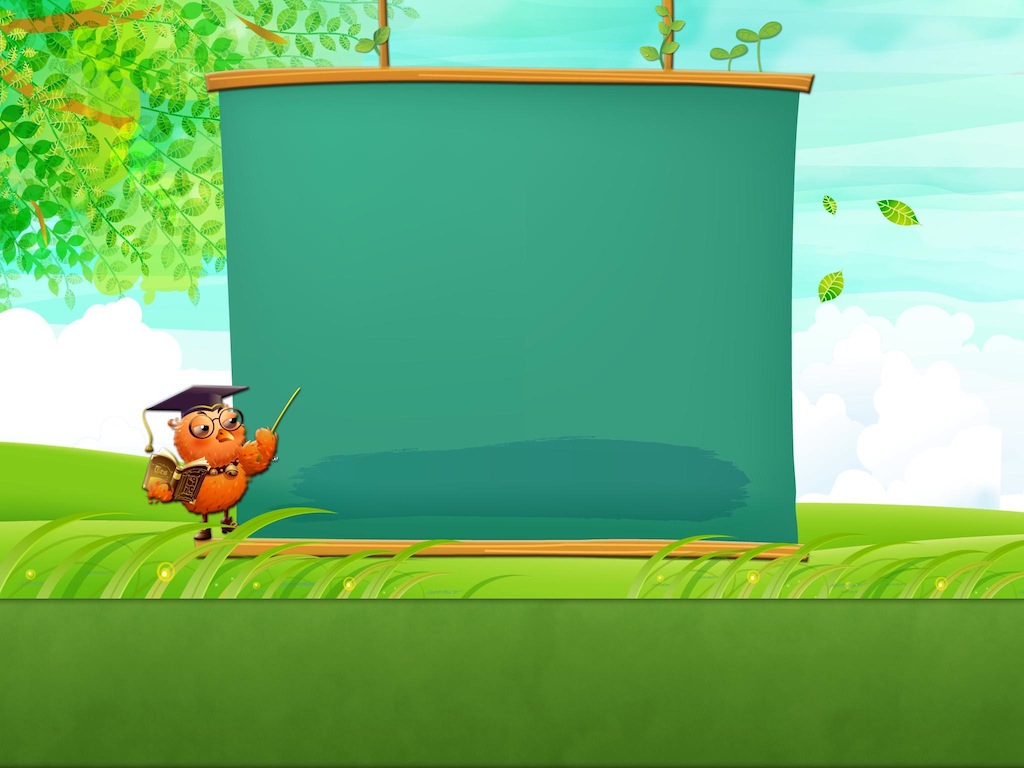 Toán
Luyện tập ( trang 112)
MỤC TIÊU
Luyện tập ( trang 112)
Vận dụng các kiến thức đã học về hình lập phương để làm các bài tập 
vận dụng
LUYỆN TẬP
Toán
Luyện tập ( trang 112)
Bài 2: Mảnh bìa nào dưới đây có thể gấp được một hình lập phương ?
1cm
1cm
1cm
1cm
1cm
1cm
Hình 2
1cm
Hình 1
1cm
1cm
1cm
1cm
1cm
1cm
1cm
1cm
Hình 3
Hình 4
Hình 3
Hình 4
1cm
1cm
1cm
1cm
1cm
1cm
1cm
1cm